Grandma Glenn’s Cookies
Presented by: Professor Glenn
The Ingredients
½ Cup Butter
½ Cup Brown Sugar
½ Cup White Sugar
1 Egg
1 Cup Flour
½ Teaspoon Baking Powder
1 Teaspoon Baking Soda
1 Cup Rice Krispies
1 Cup Oatmeal
½ Cup Pecans
6oz Chocolate Chips (Ghiradelli is the best)
½ Coconut
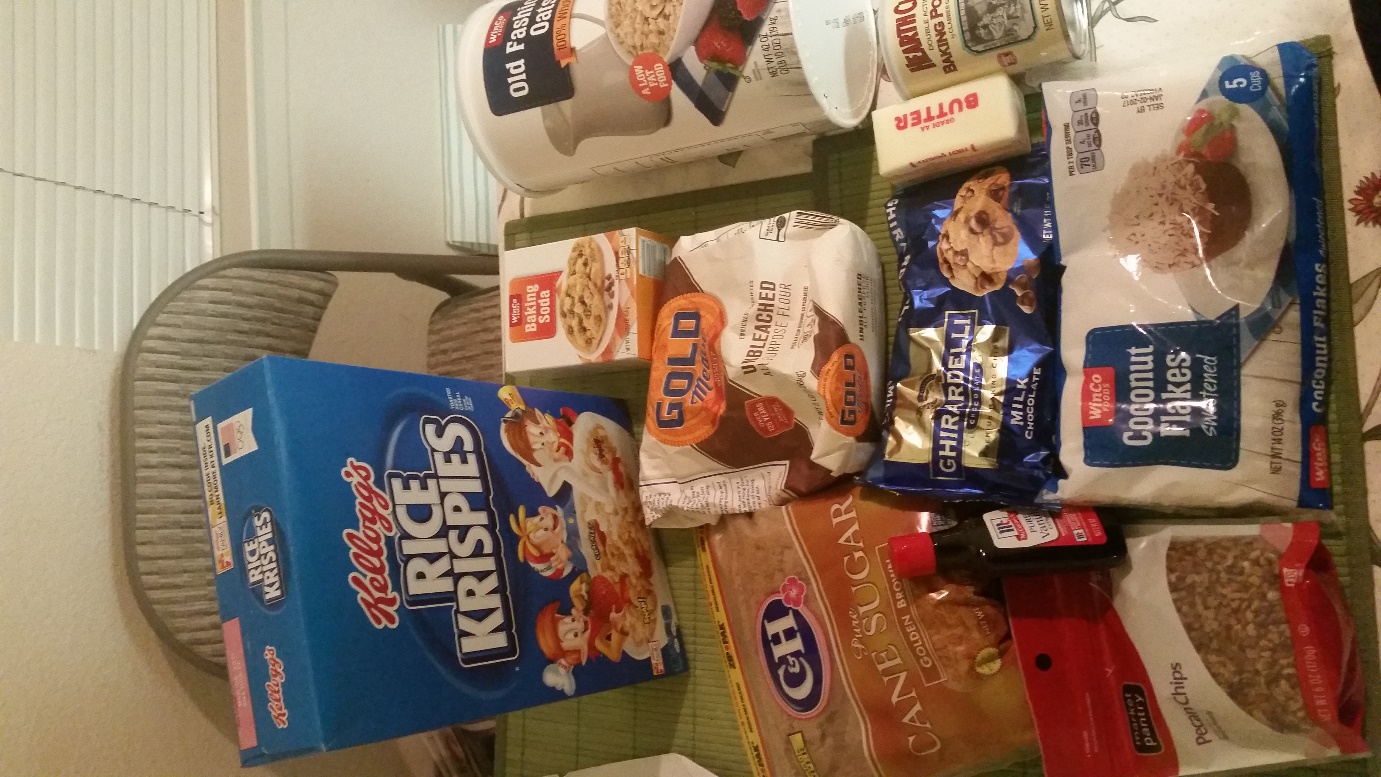 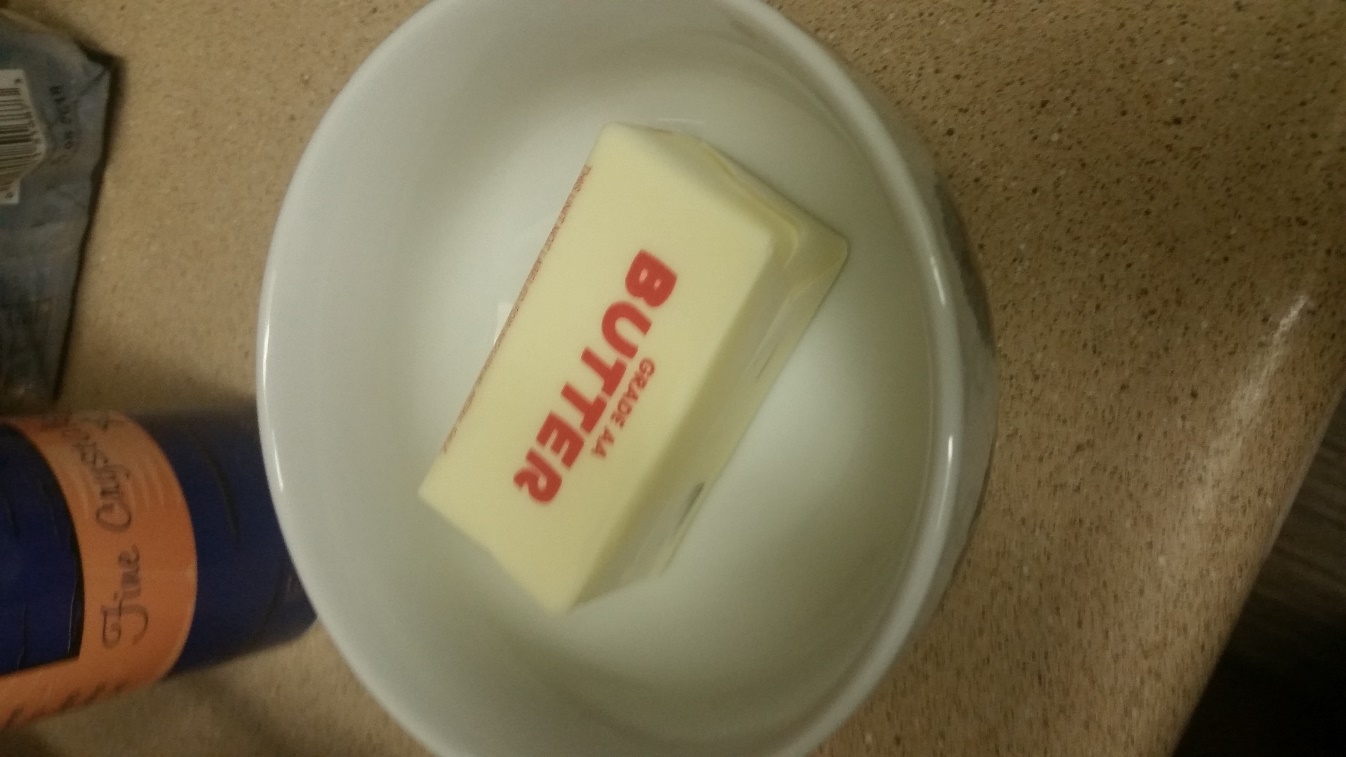 Begin by Softening the Butter
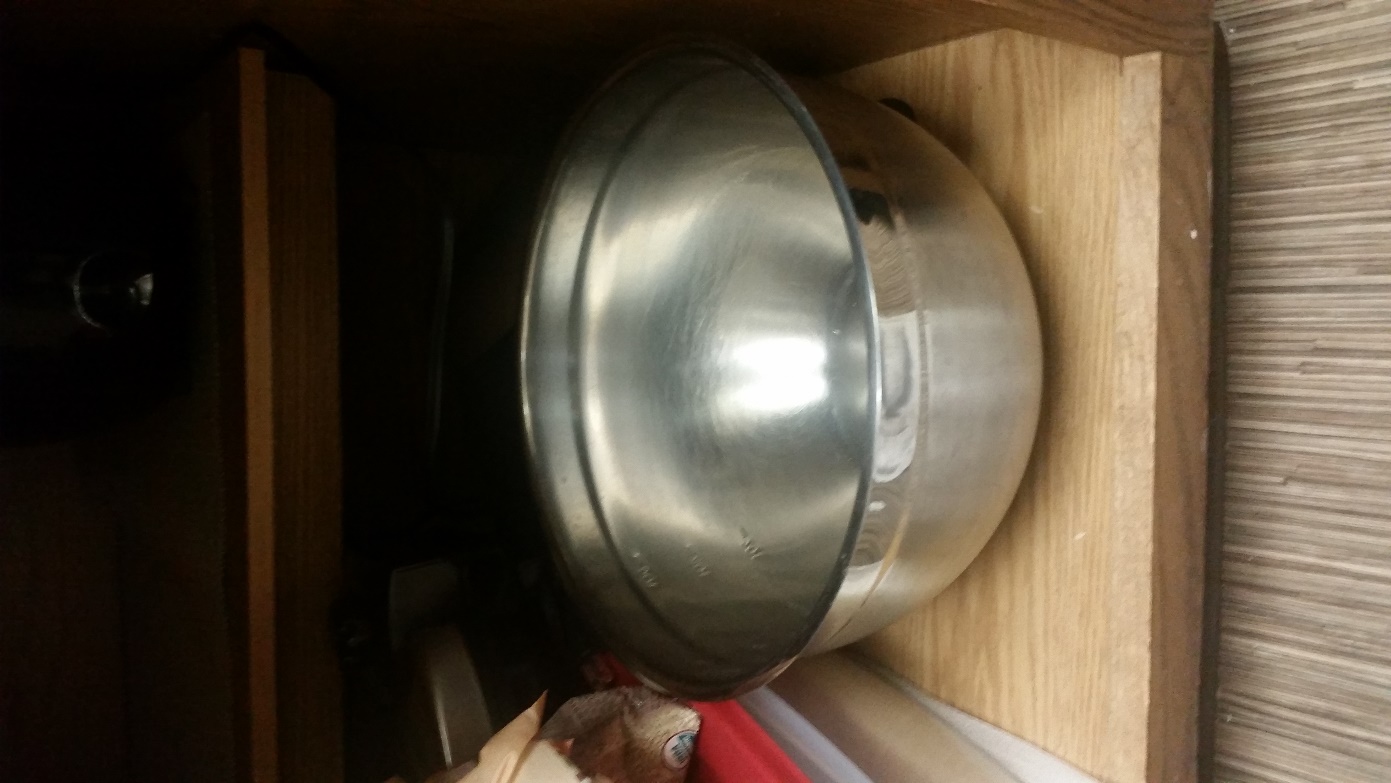 Then Grab a Mixing Bowl
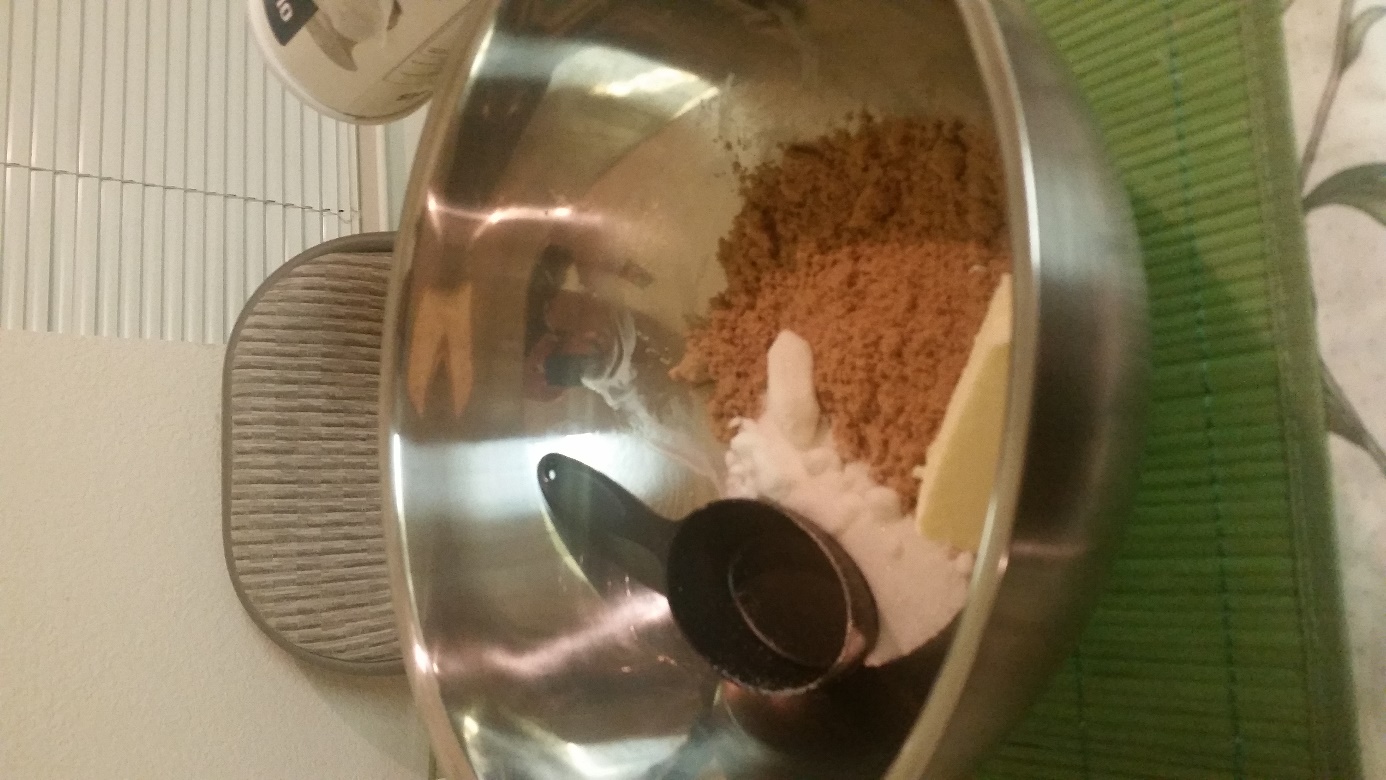 Next Mix Both Sugars with Butter
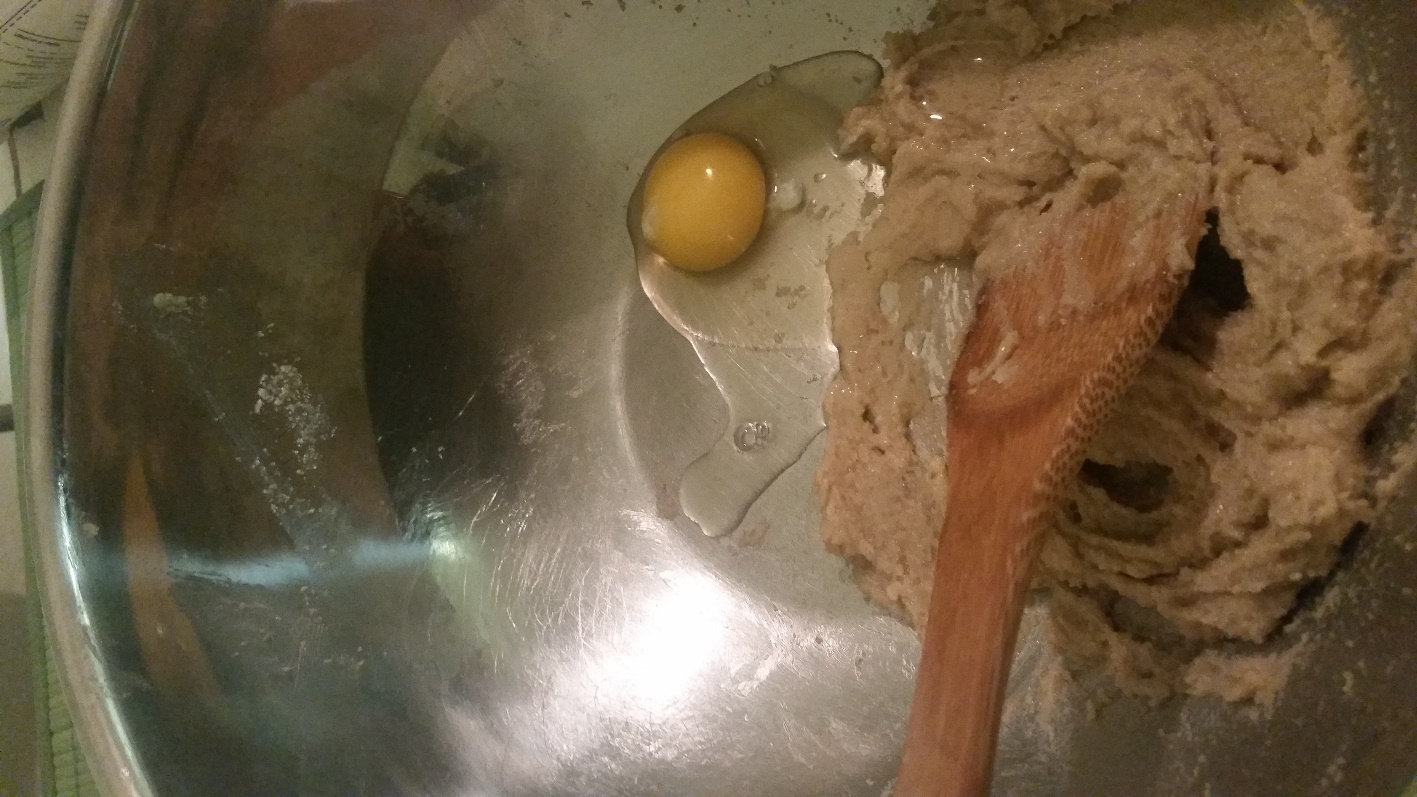 Add an Egg to the Mix
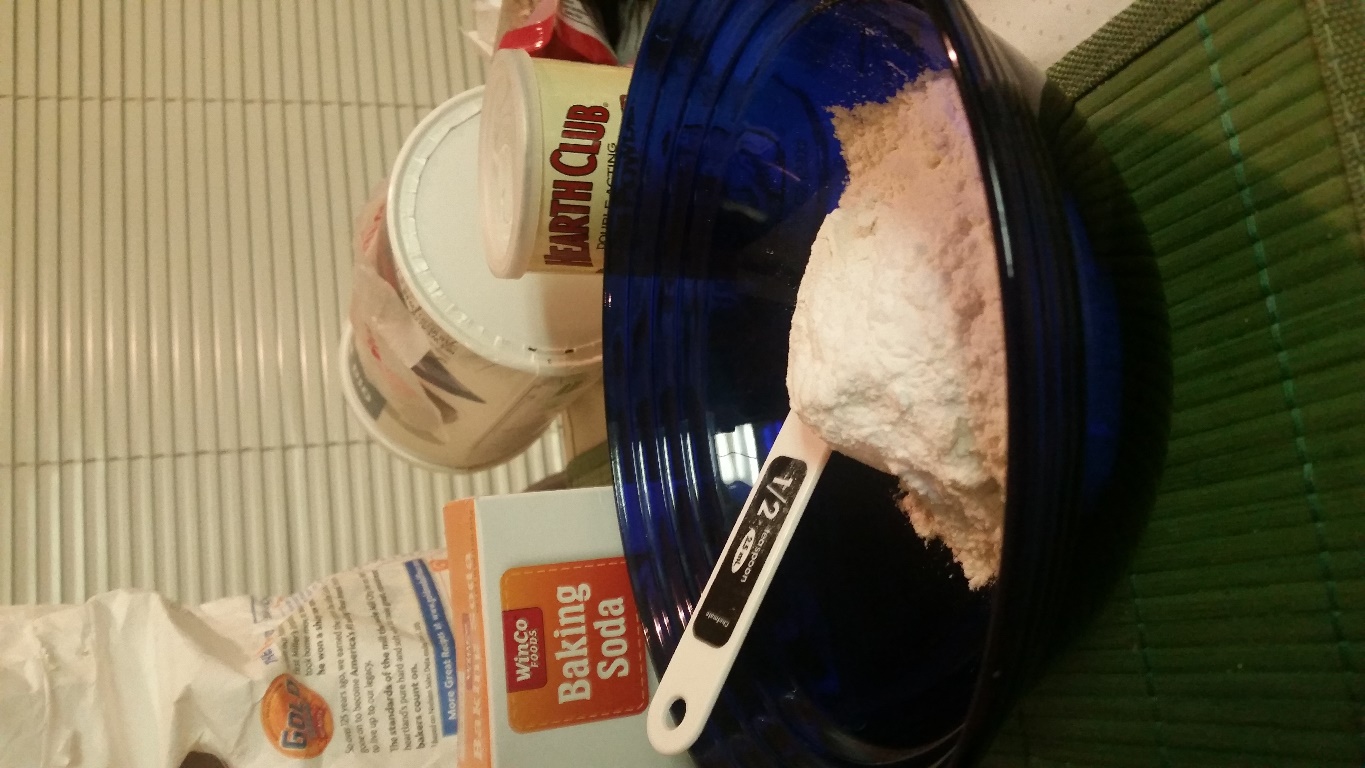 Next Mix the Dry Ingredients Separately
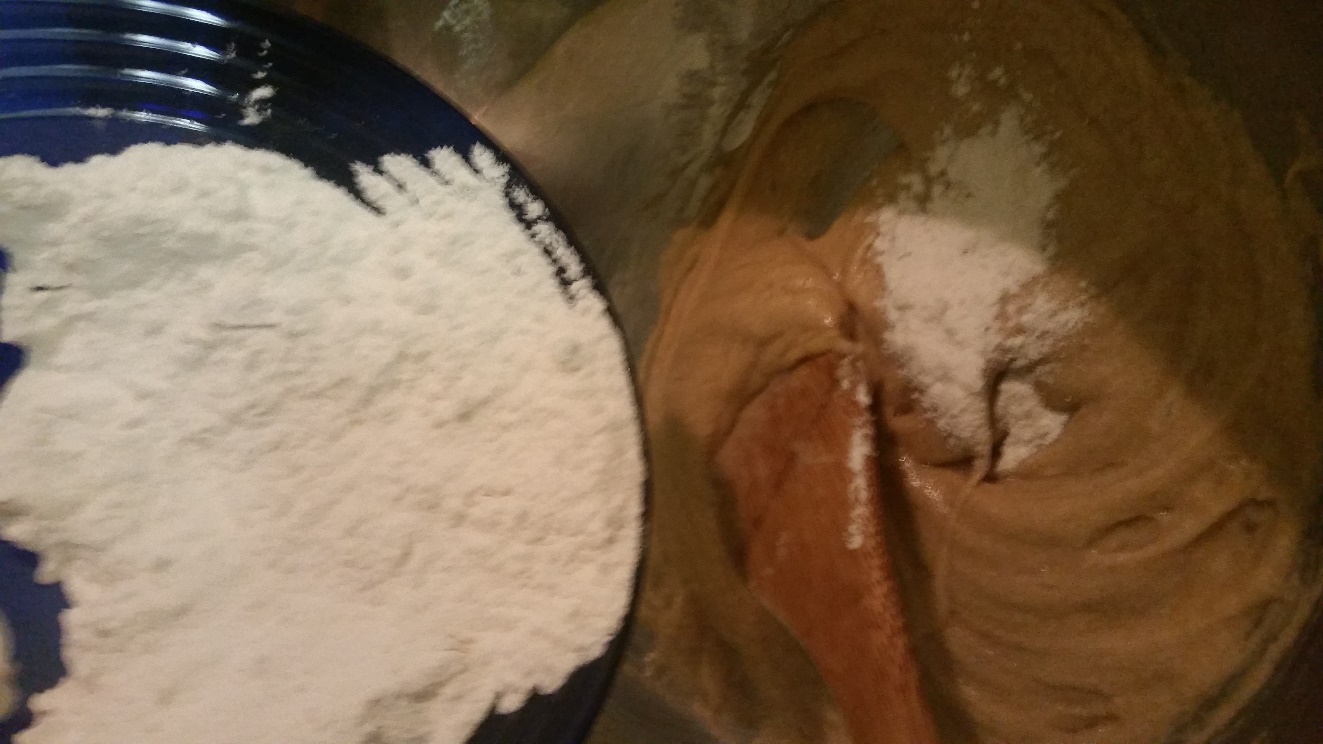 Combine
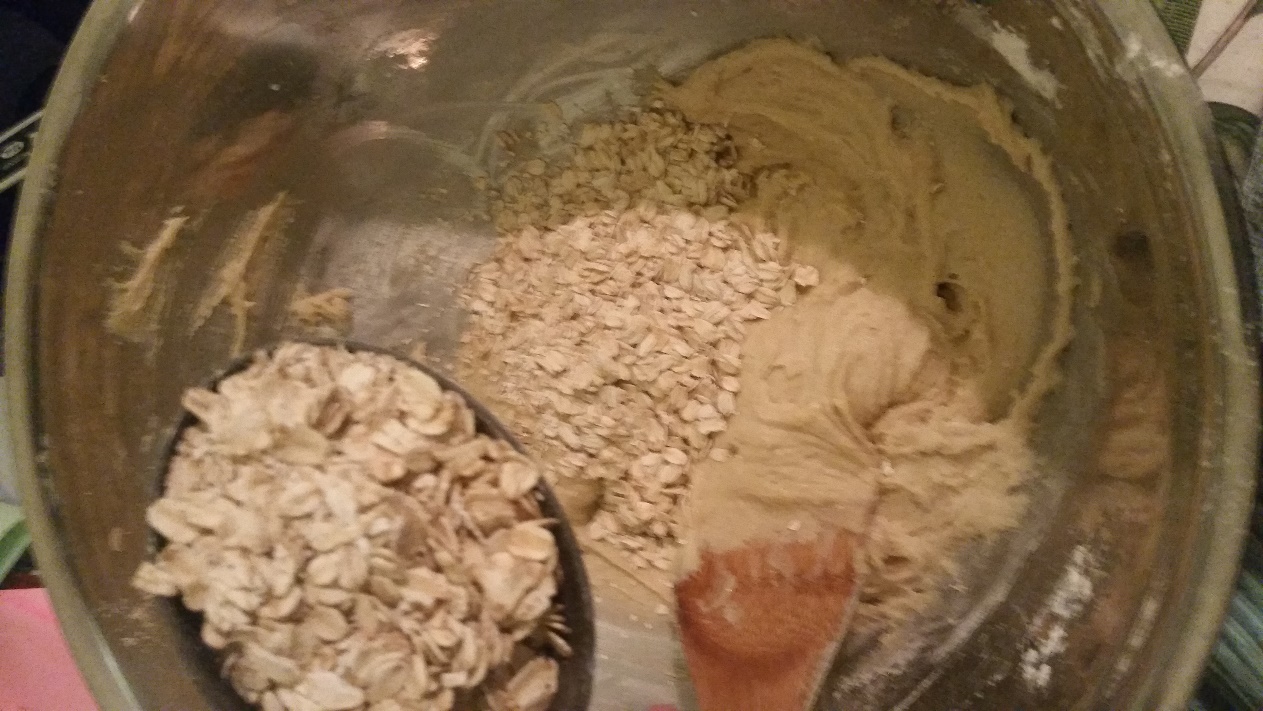 Throw in the Oatmeal
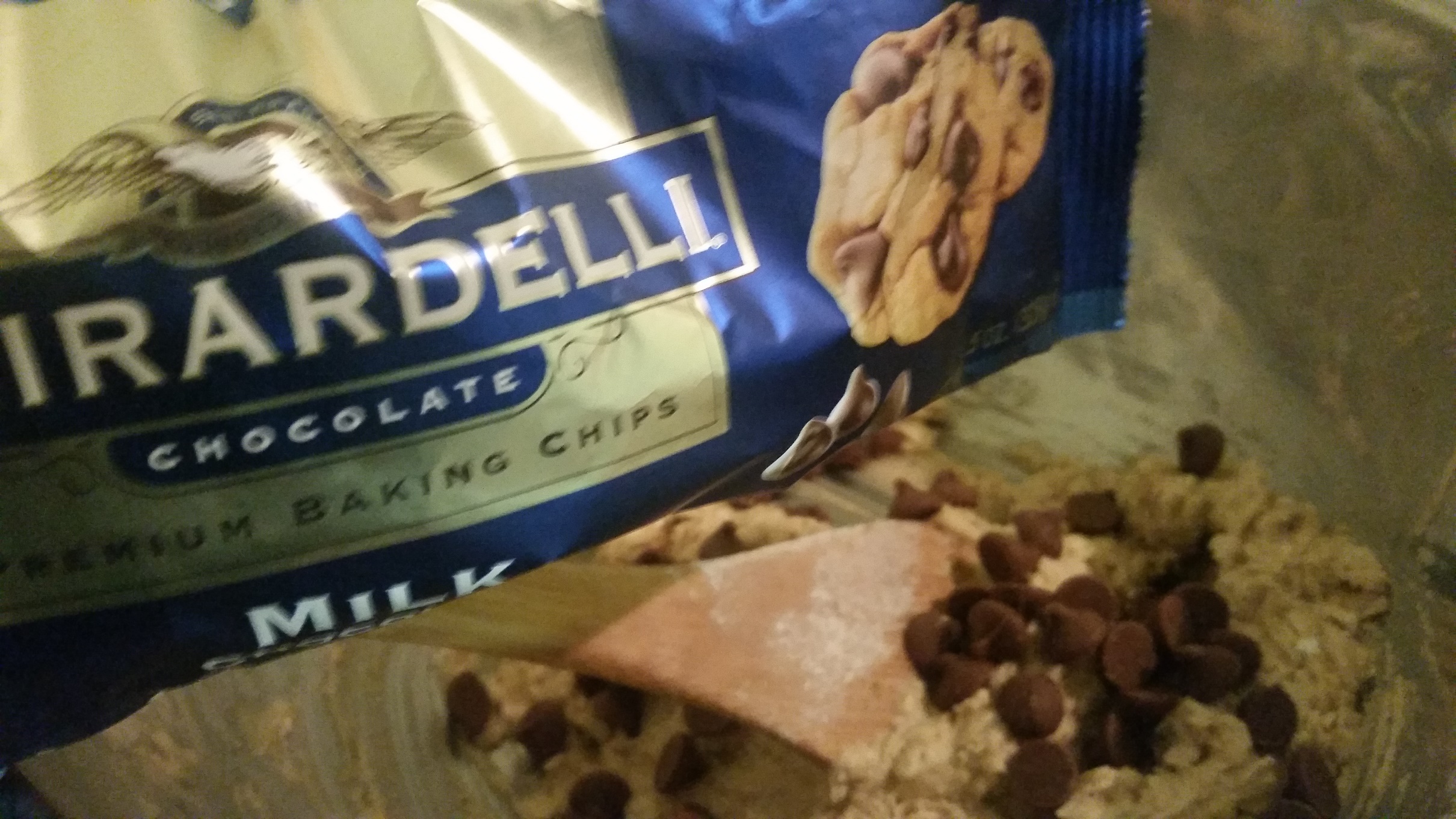 The Best Part
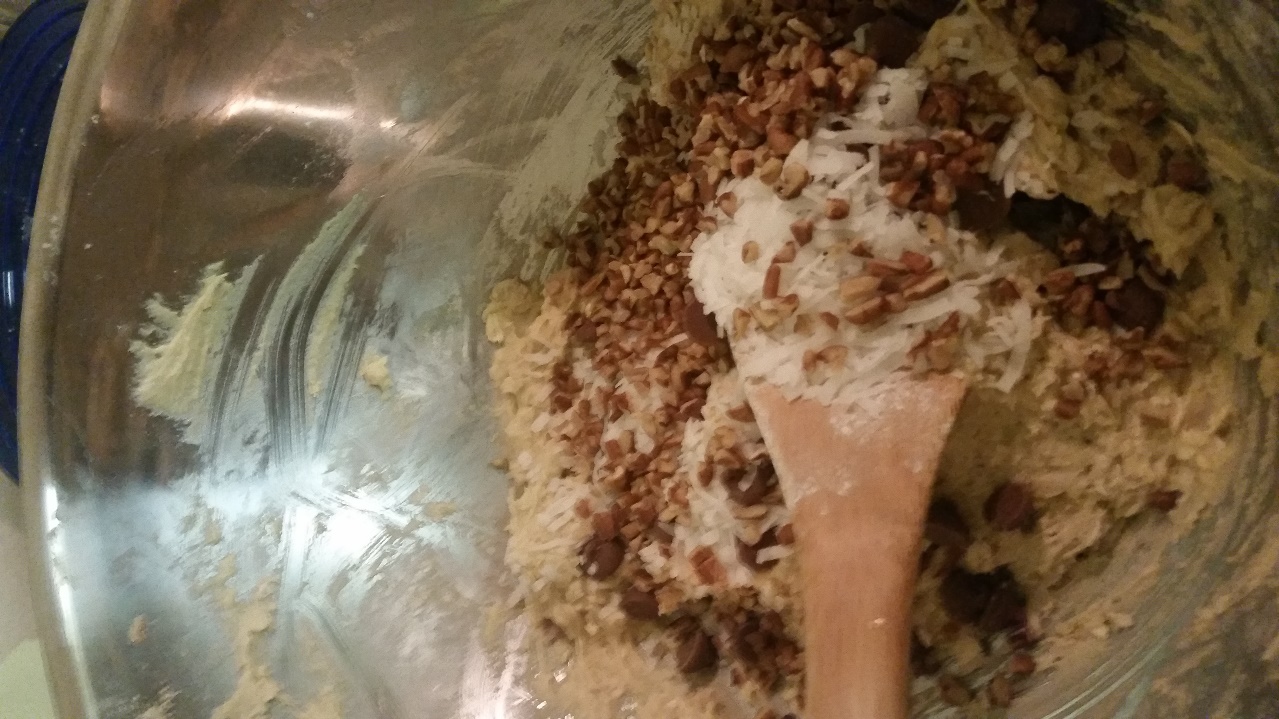 Pecans and Coconut
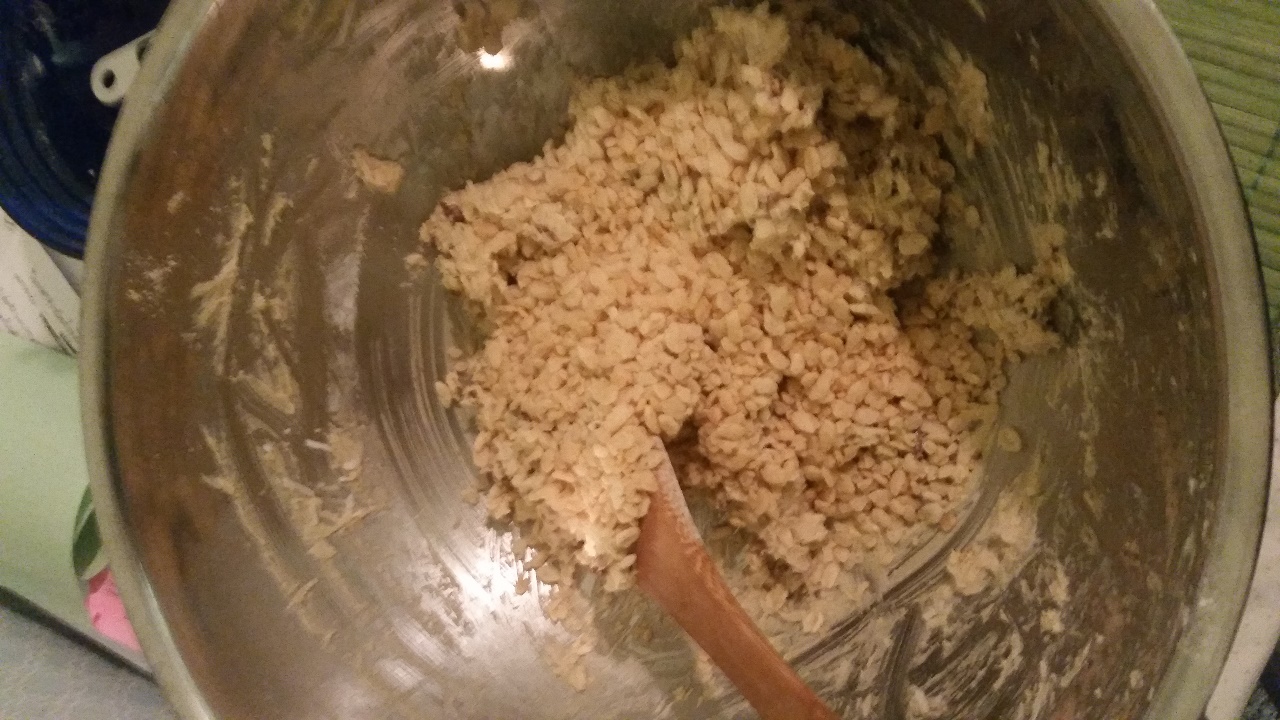 Don’t Forget Rice Krispies
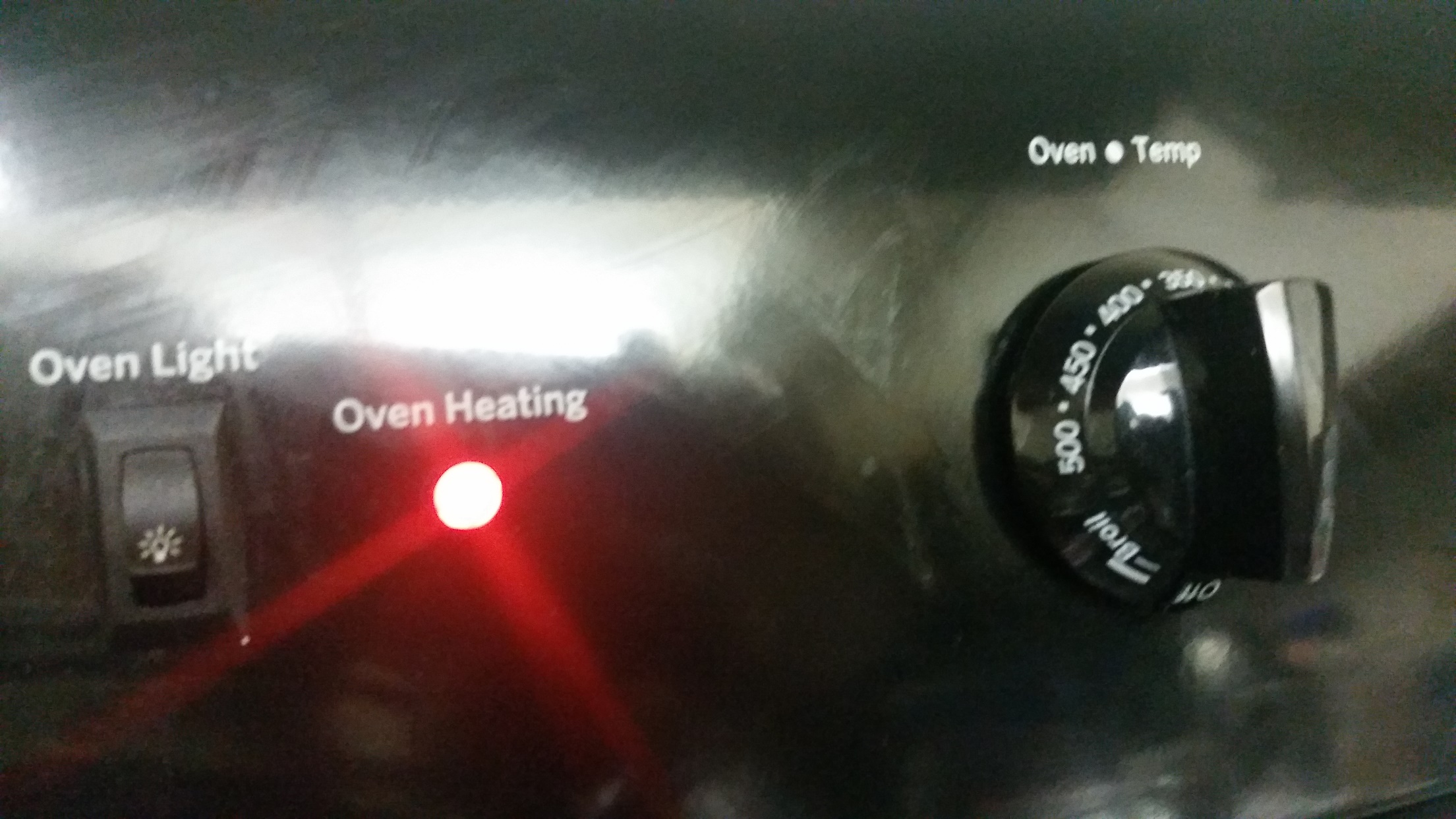 Turn on the Oven
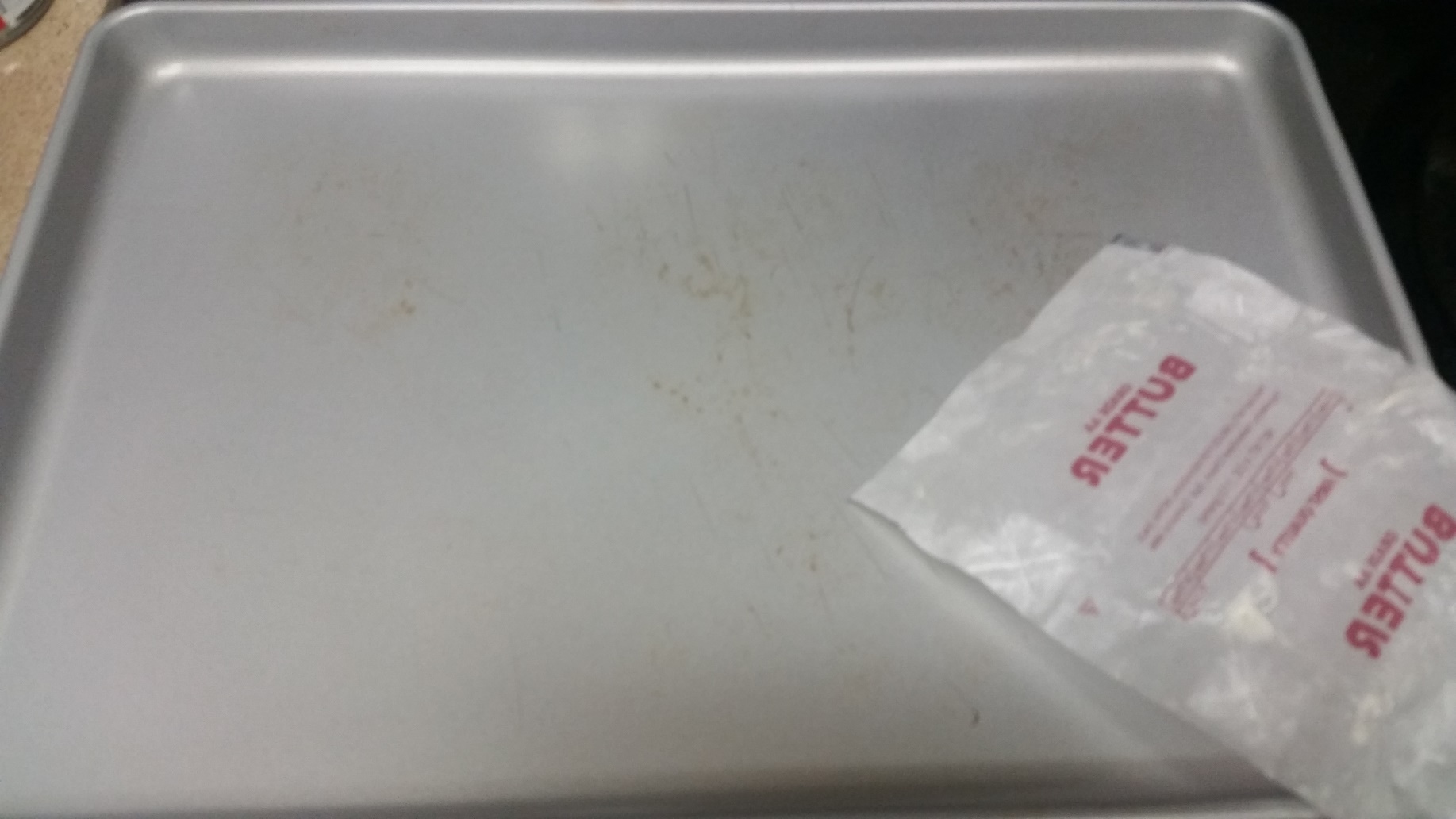 Butter the Cookie Sheet
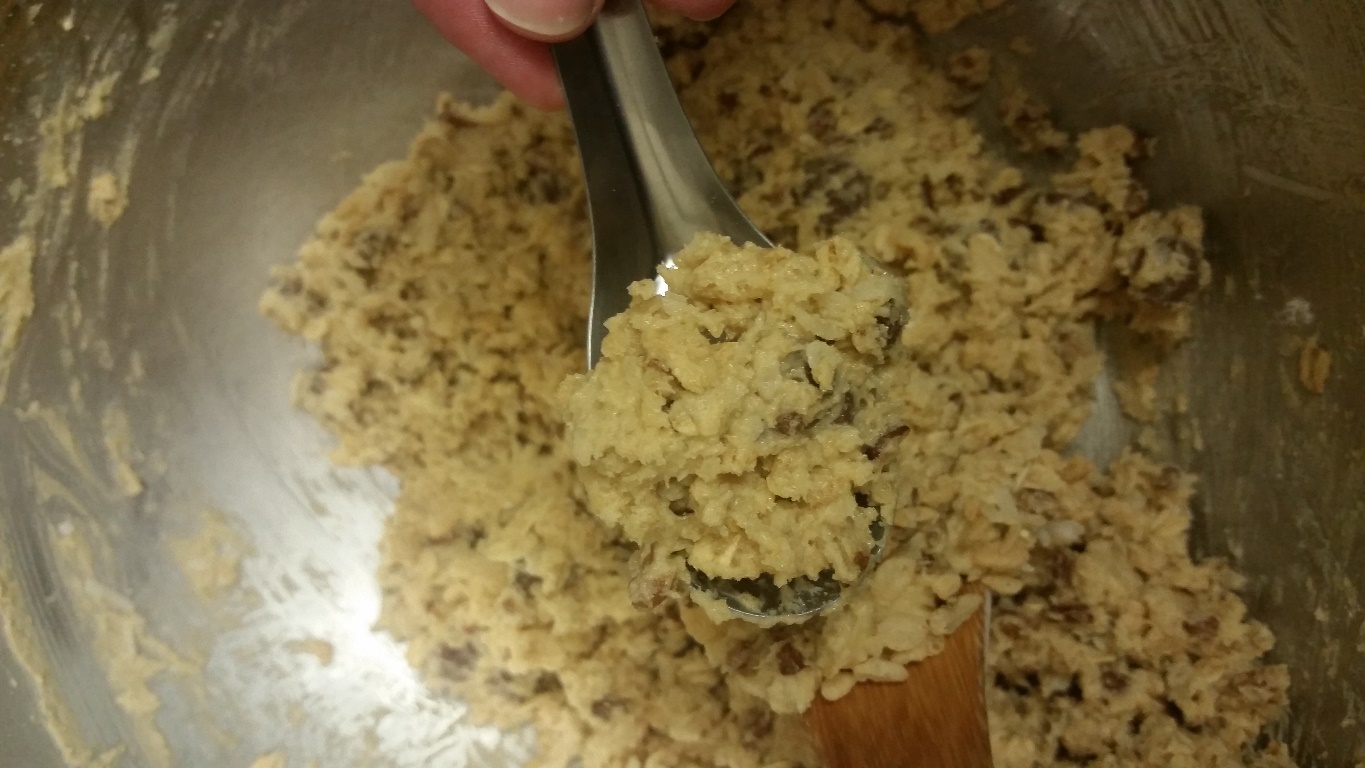 Scoop with a Table Spoon
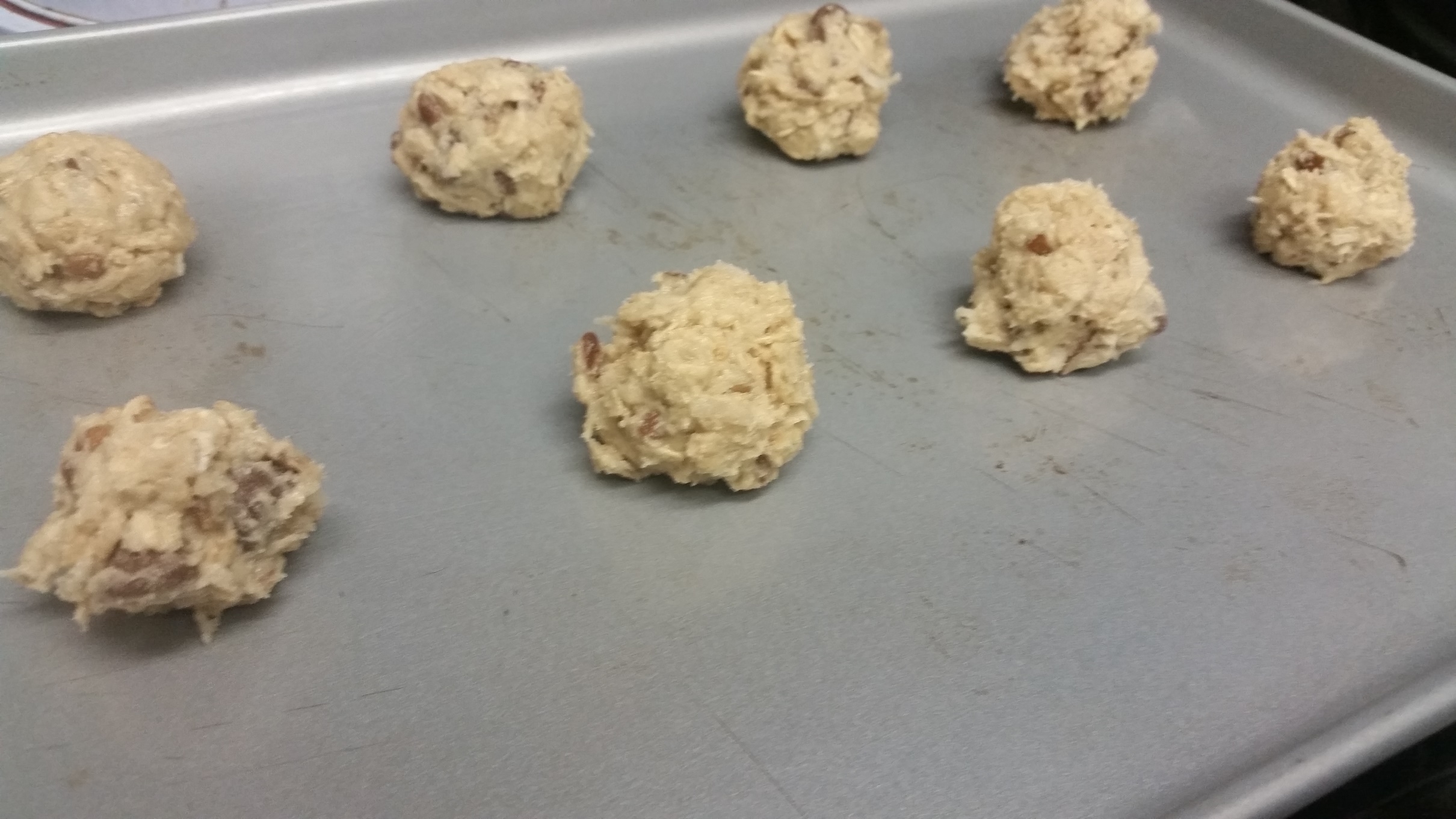 Form Balls with Hands/Spoon
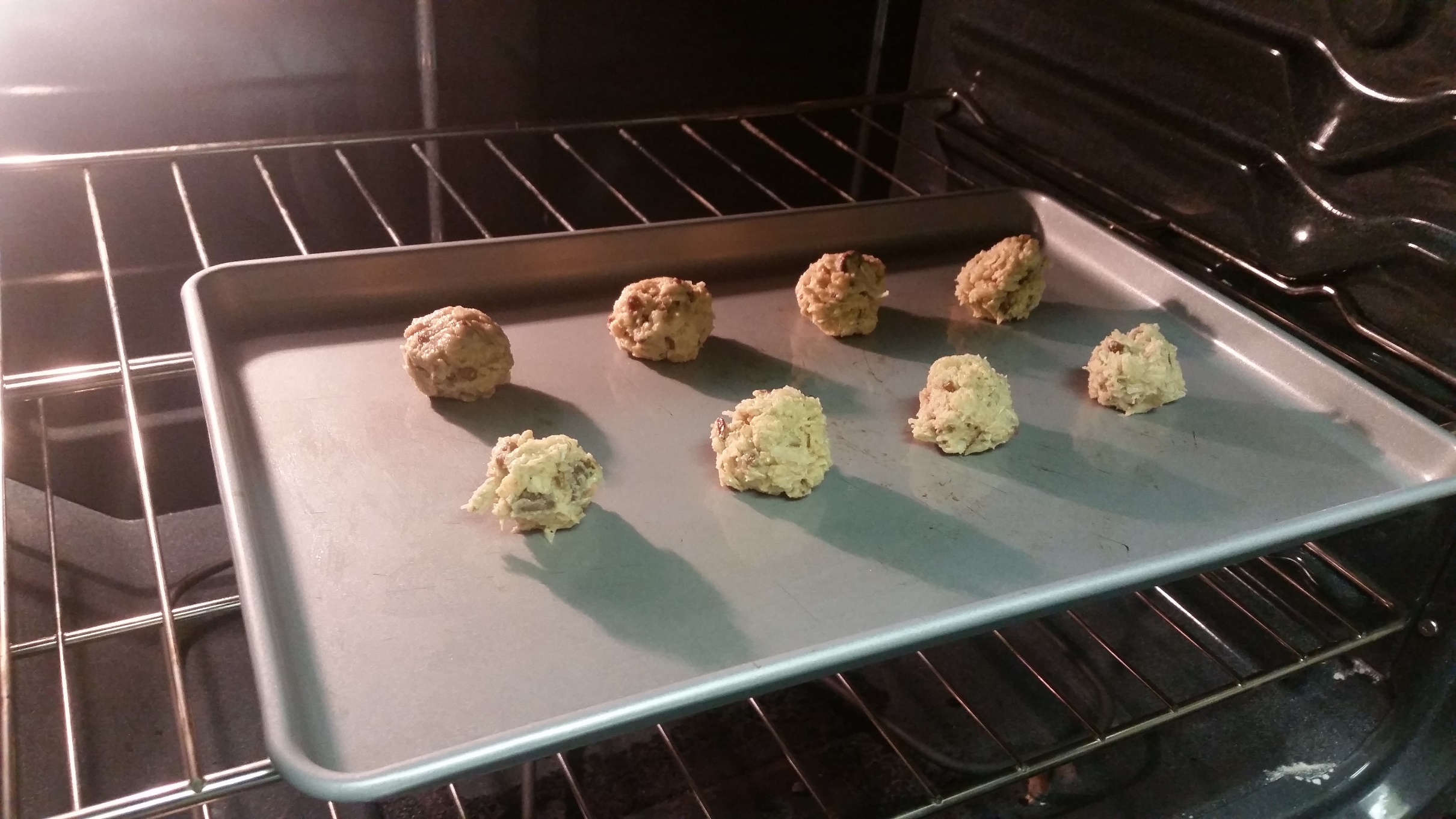 Set in the Oven
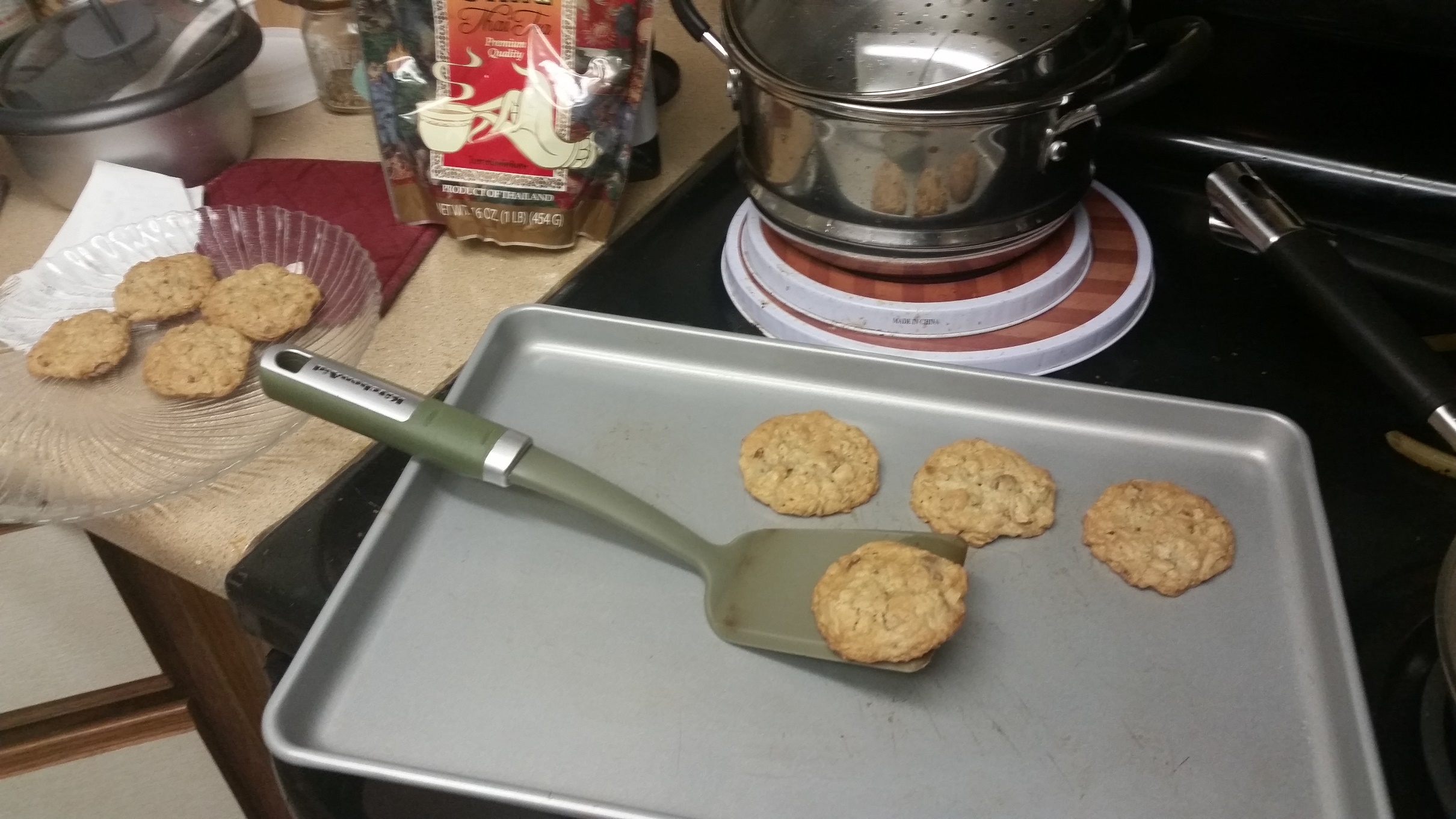 Wait if Possible
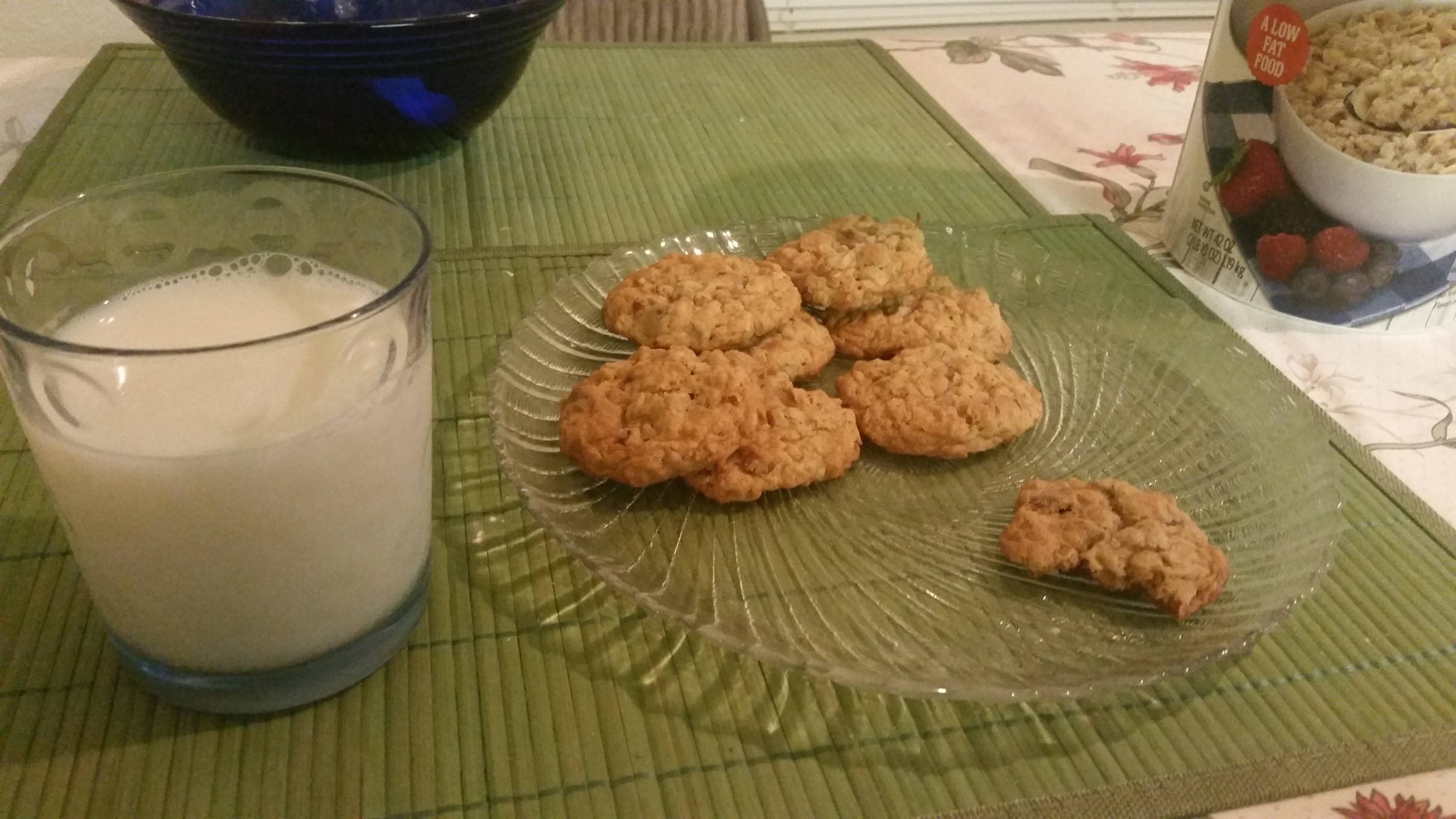 Enjoy!